«Элегии»  15 лет
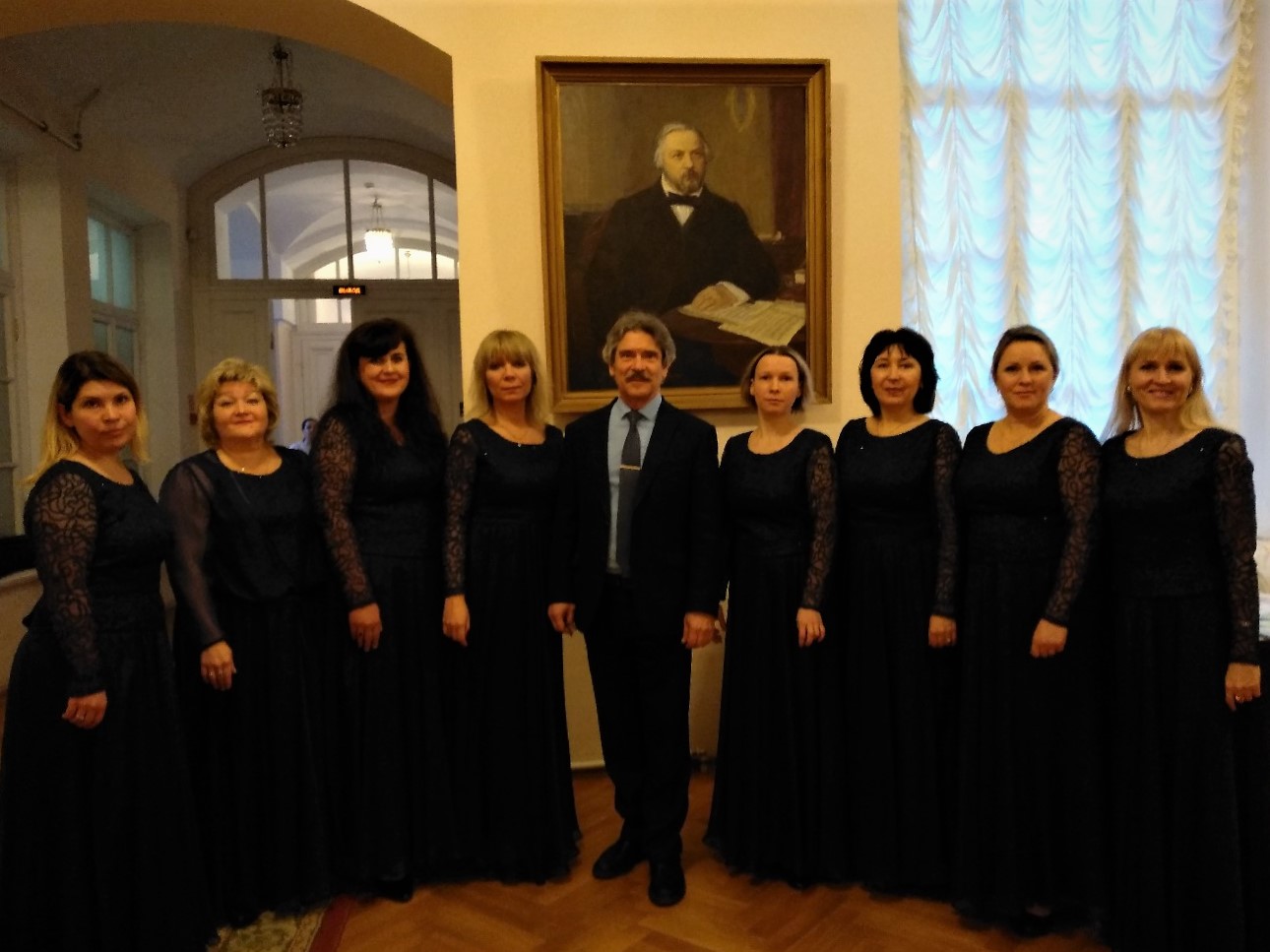 Состав ансамбля «Элегия»
В составе коллектива преподаватели школы искусств сопрано- Иванченко Жанна, Ваулина Марина, Лабутина Ольга, Новиченко Надежда,  альты – Ахметова Ольга,  Комарова Ксения,  Чернявская Галина и  Лавкова Елена. Руководитель ансамбля заслуженный работник культуры РФ Комаров Владимир Алексеевич.
Ансамбль является лауреатом Международных ,  Всероссийских , областных и районных конкурсов
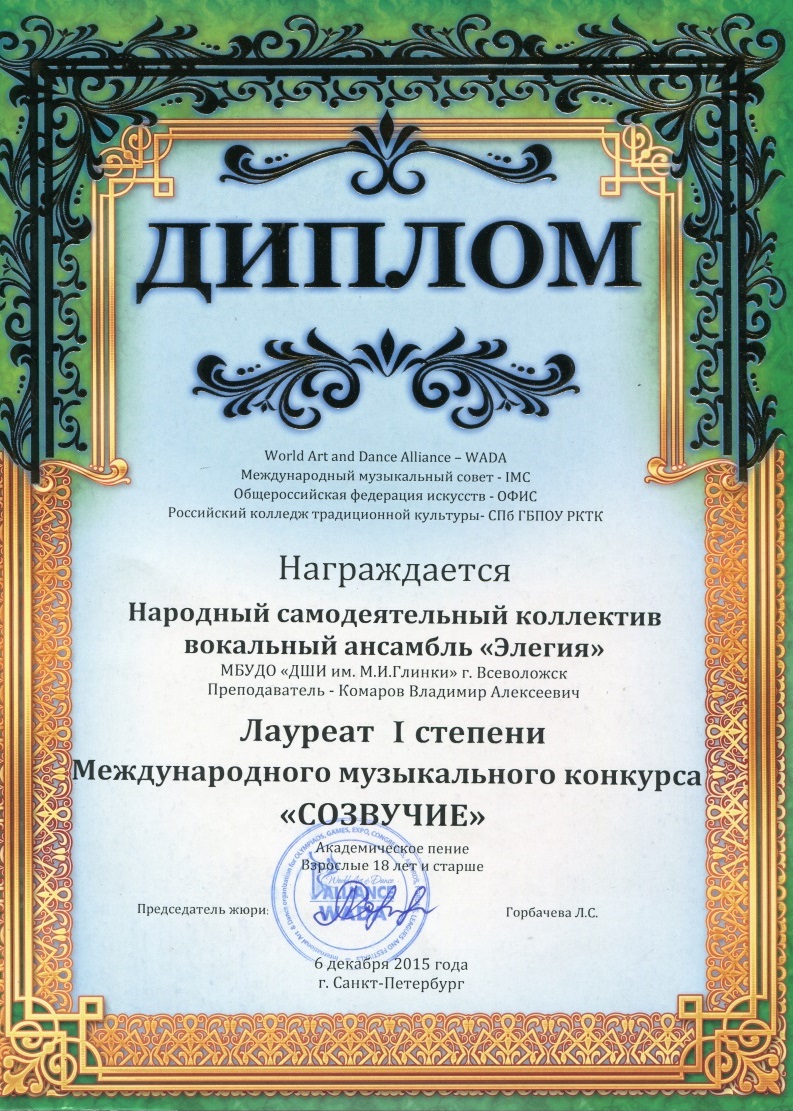 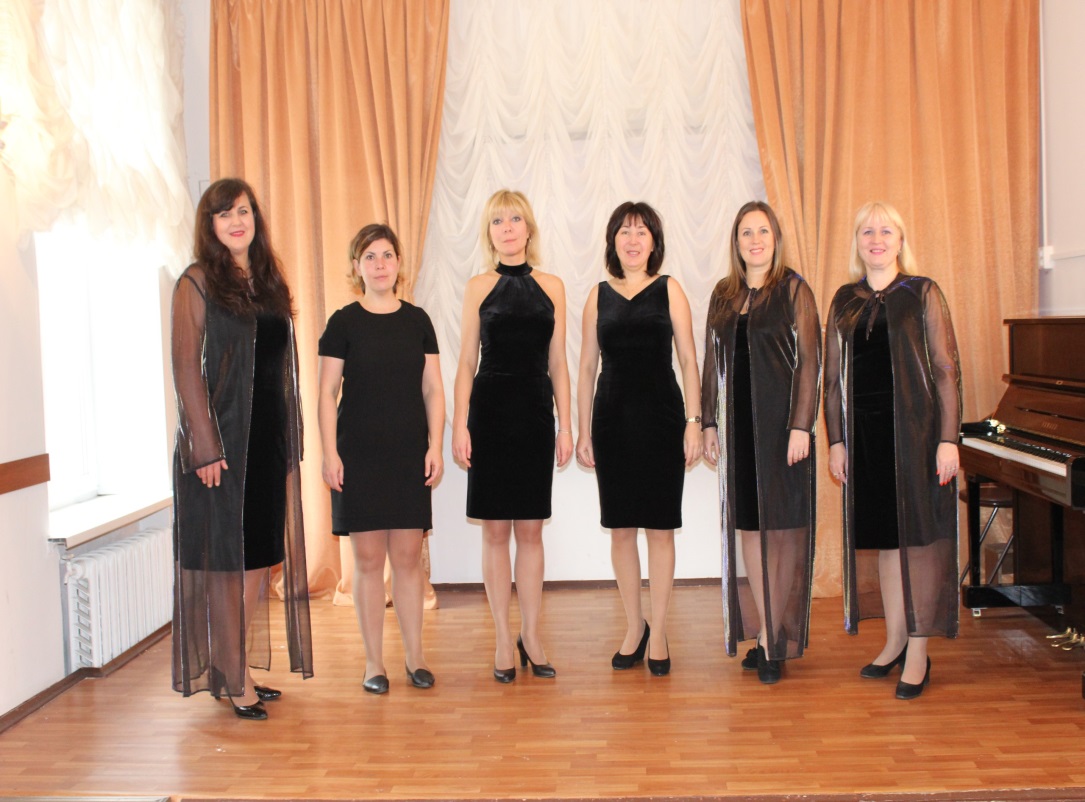 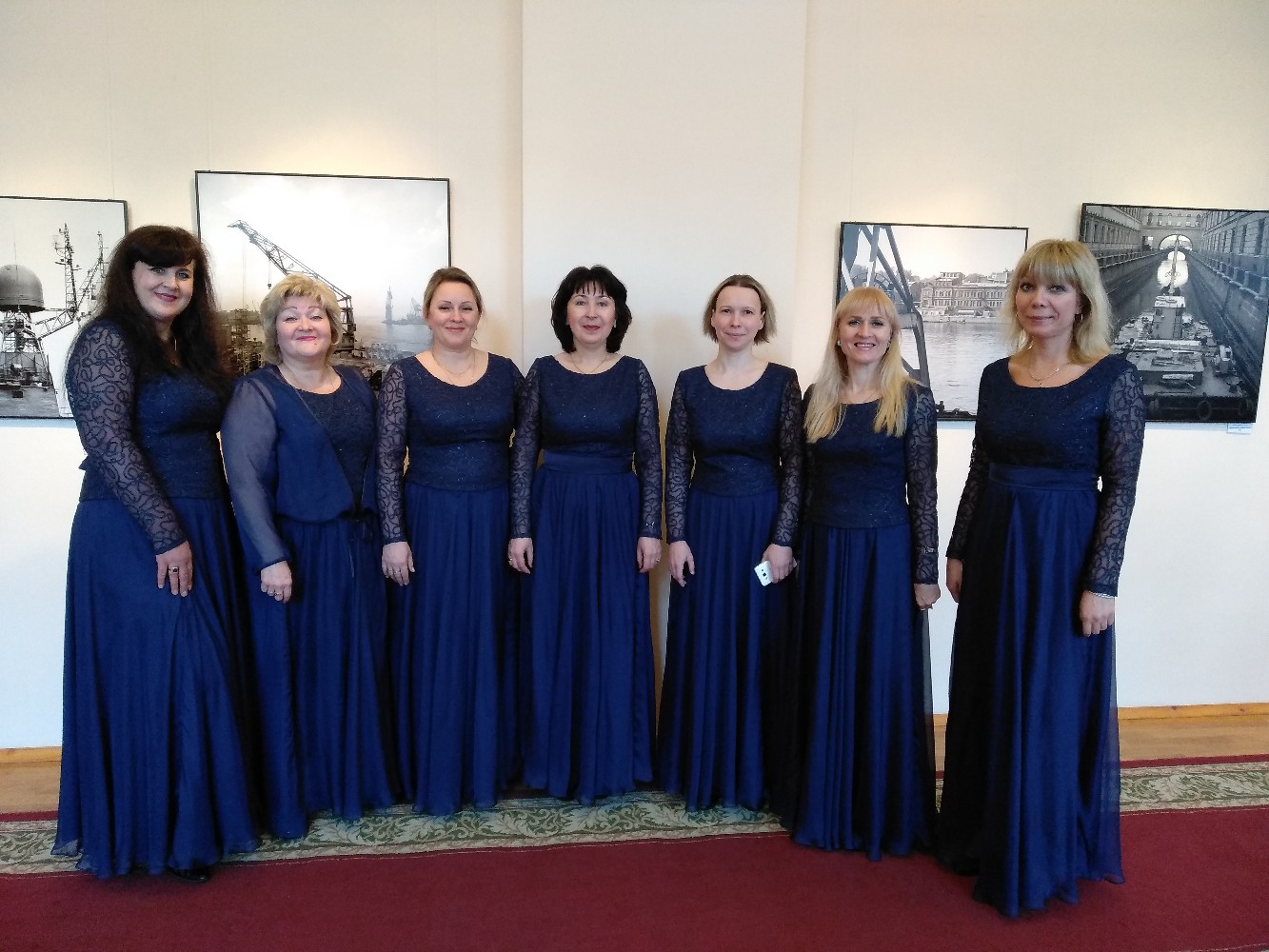 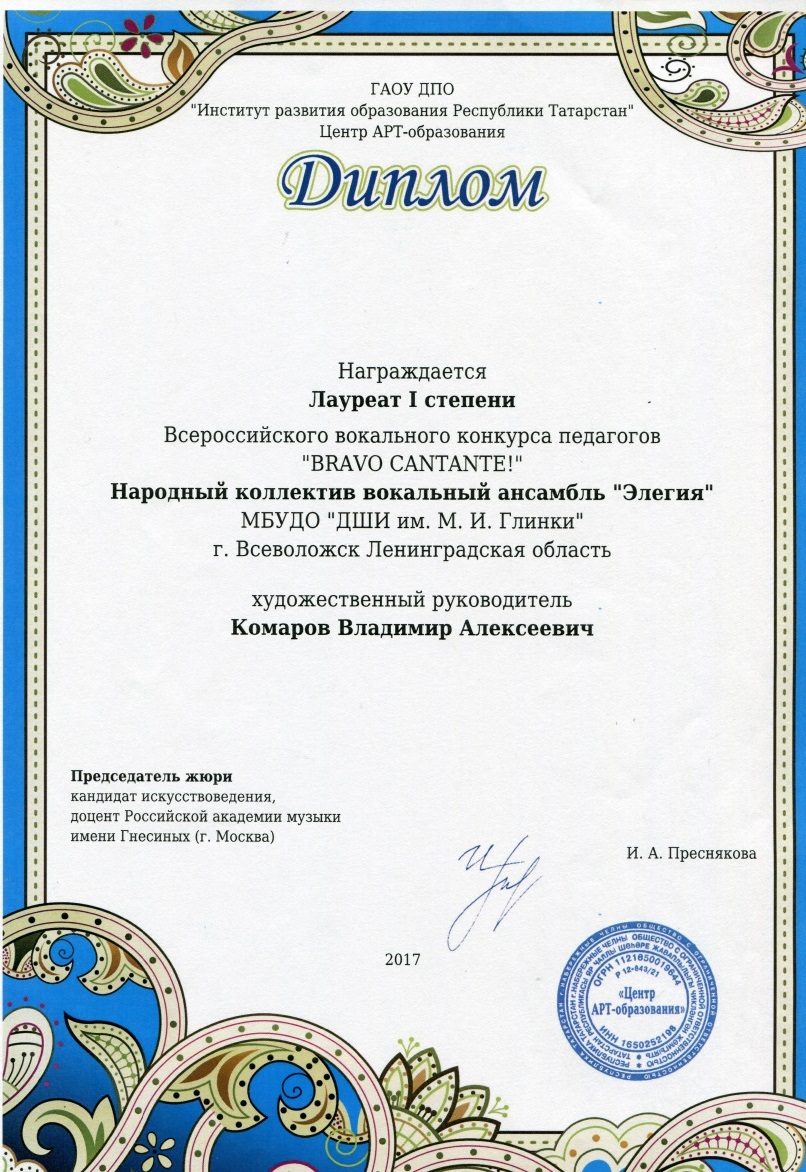 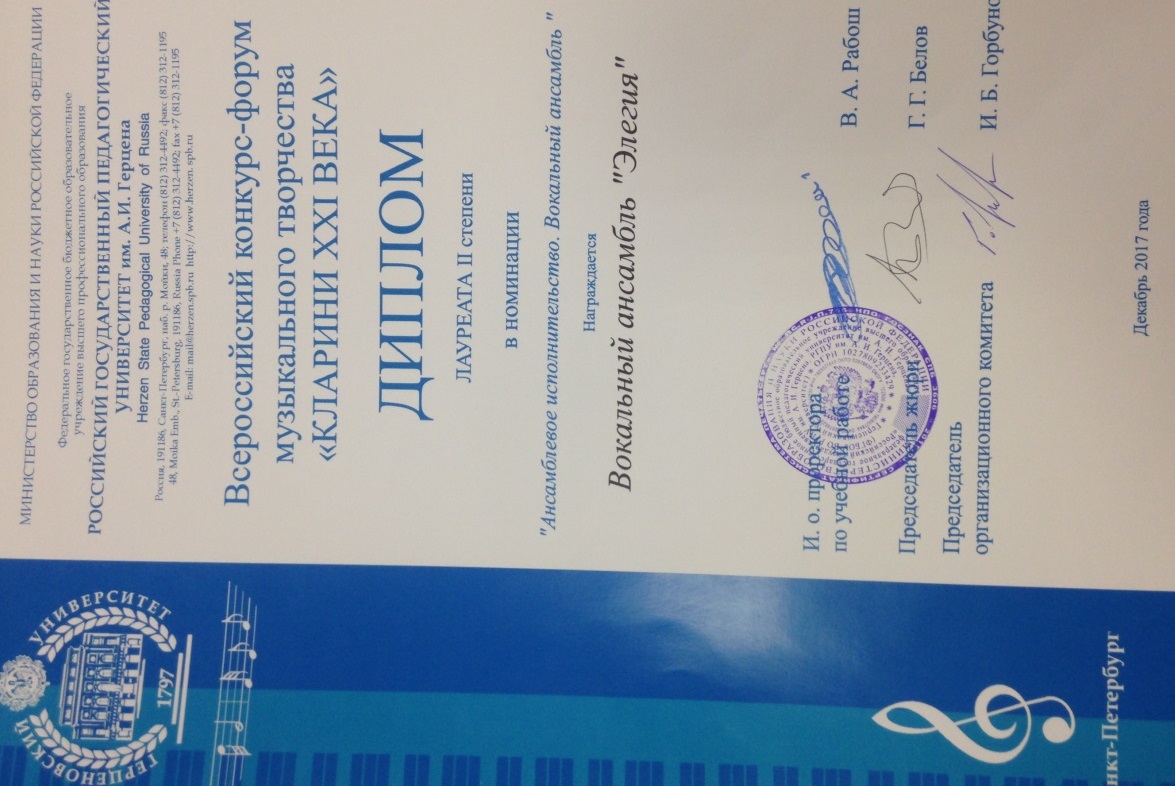 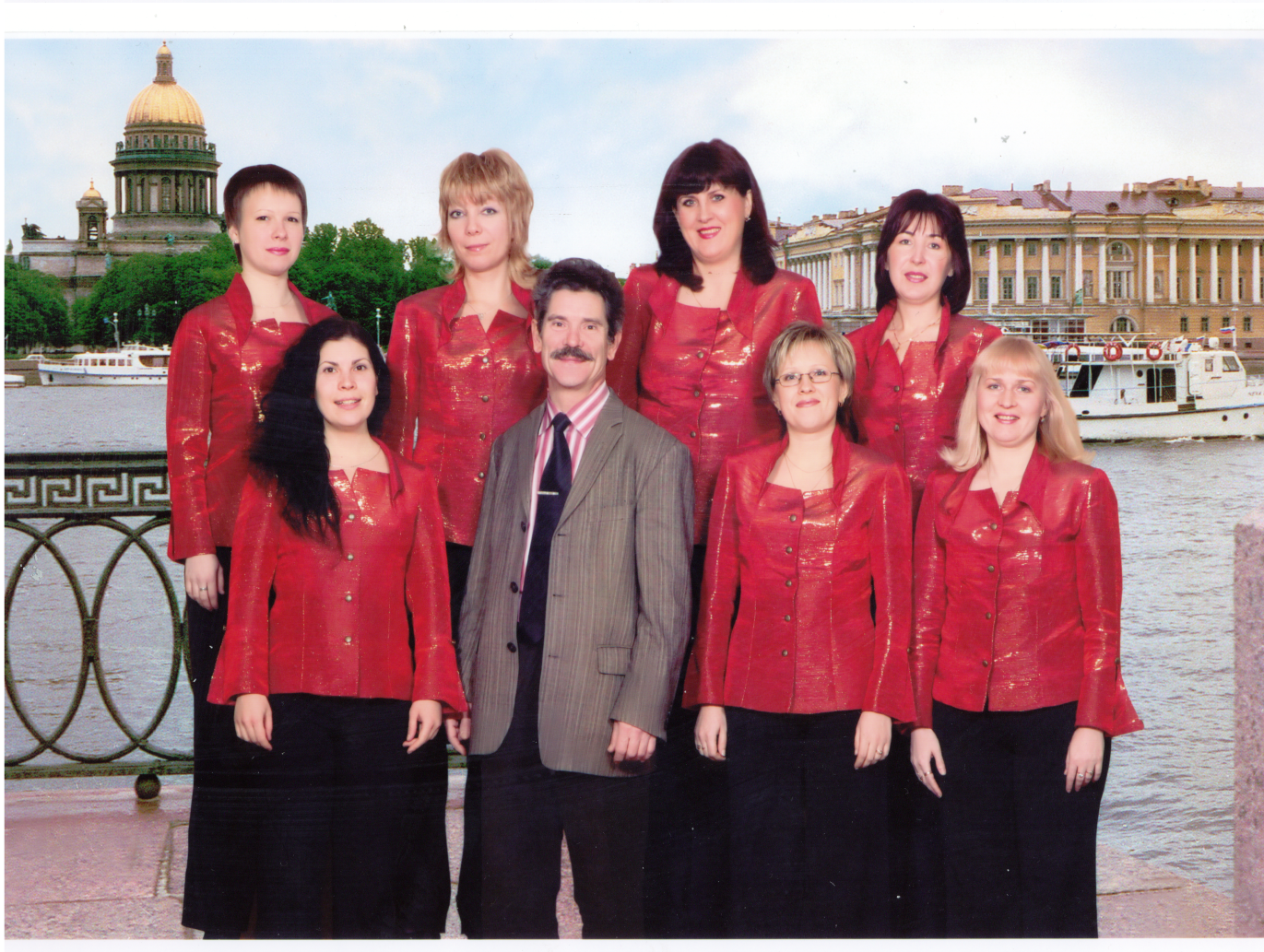 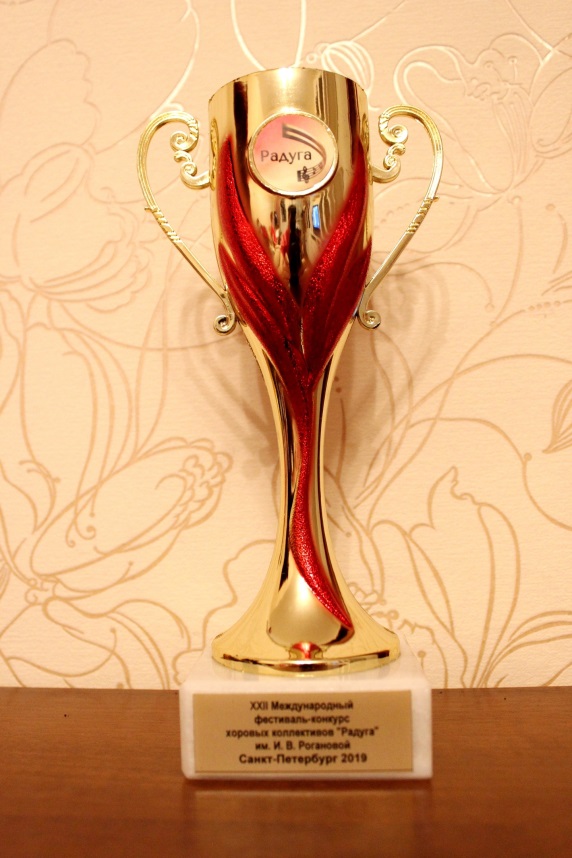 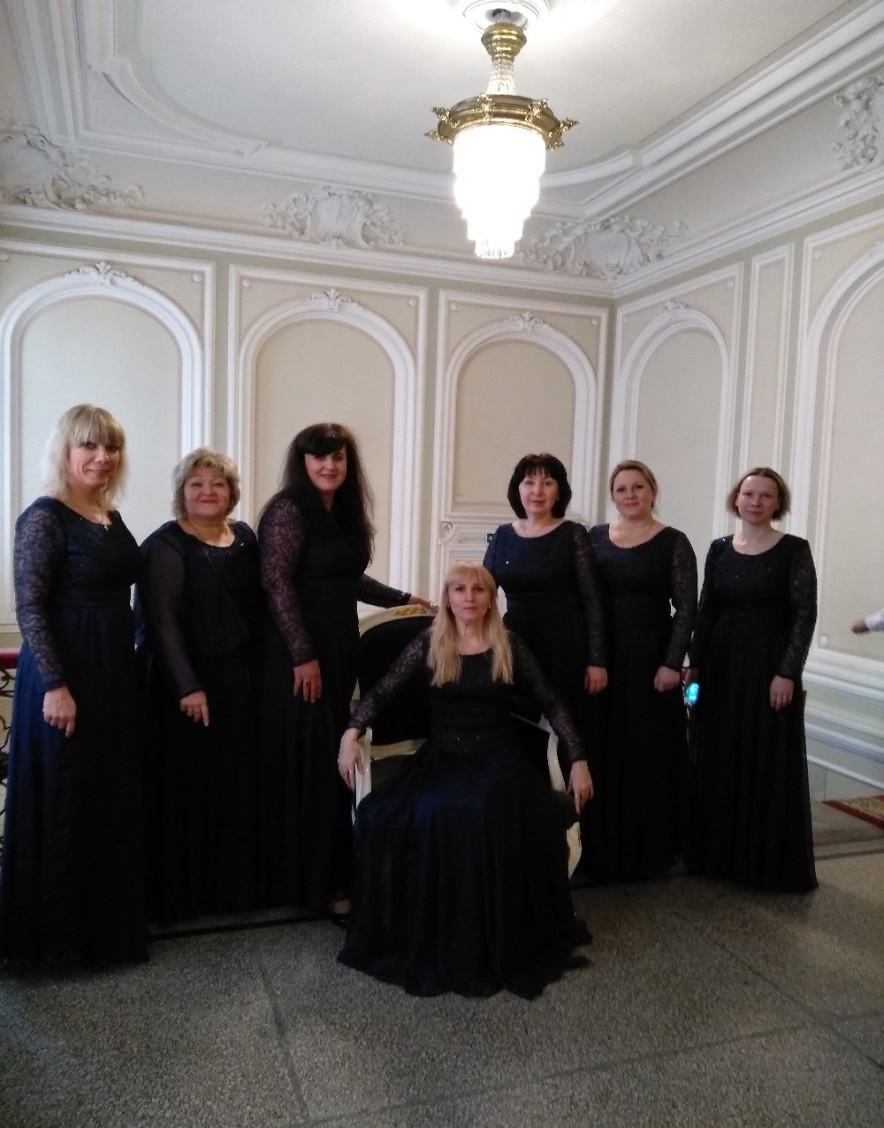 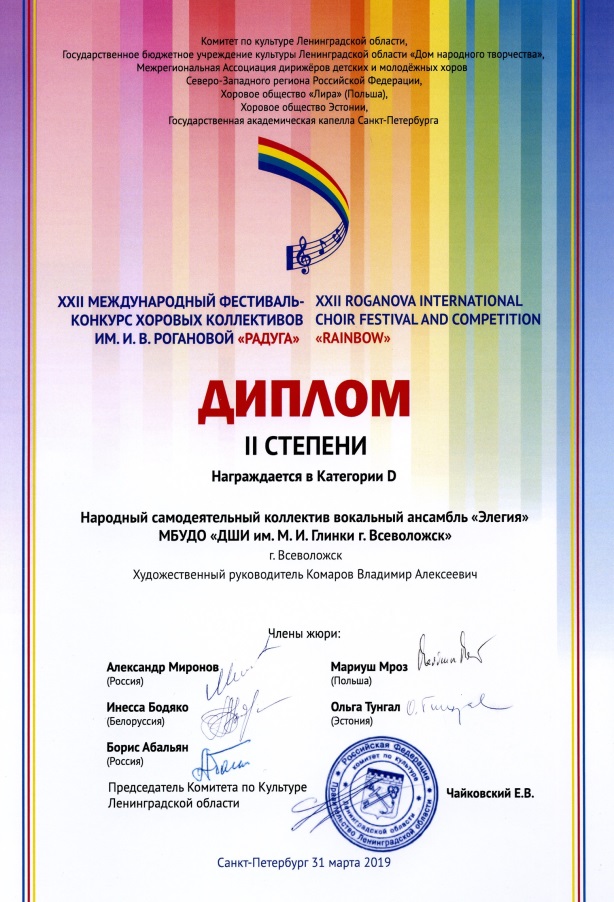 Областной конкурс «Музыкальный олимп»
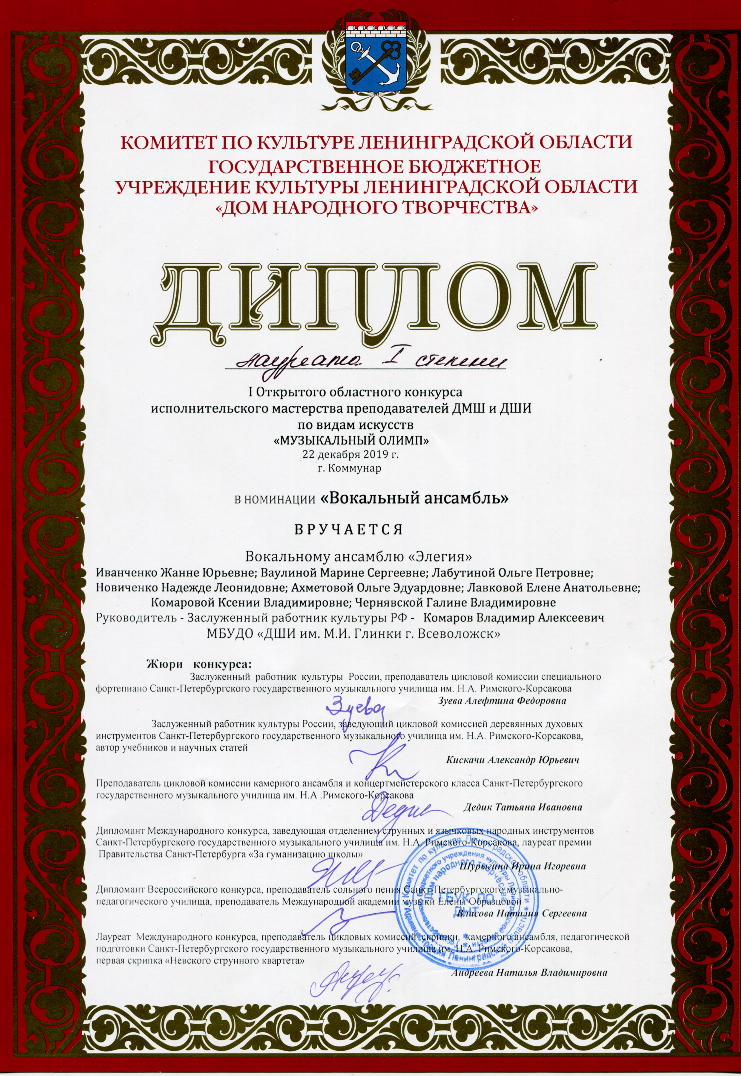 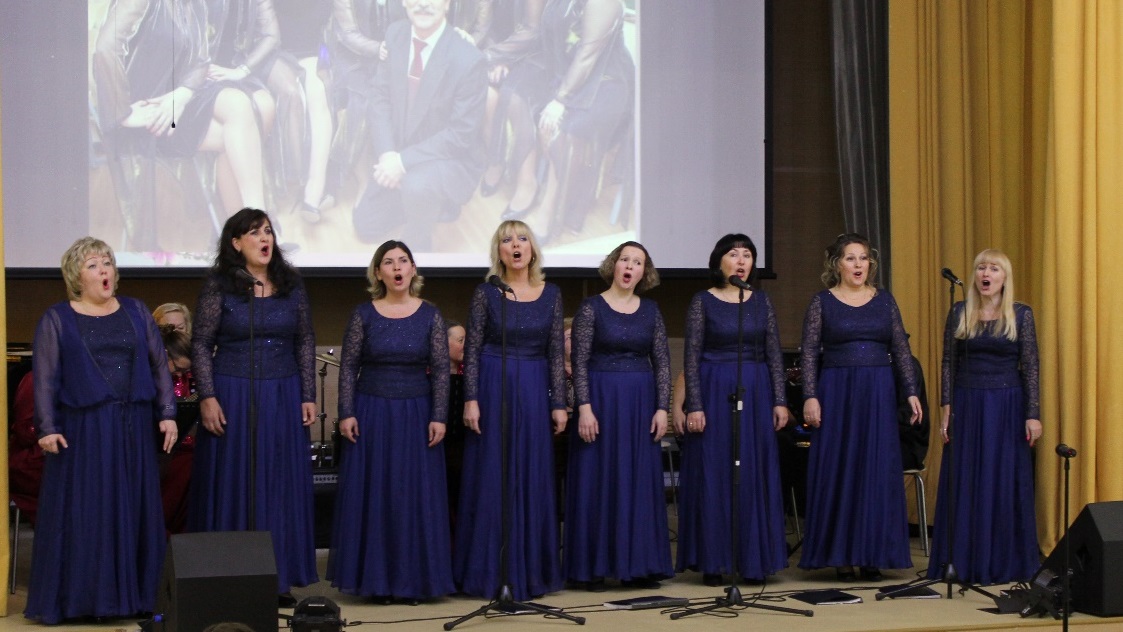 «Россия – Родина моя»
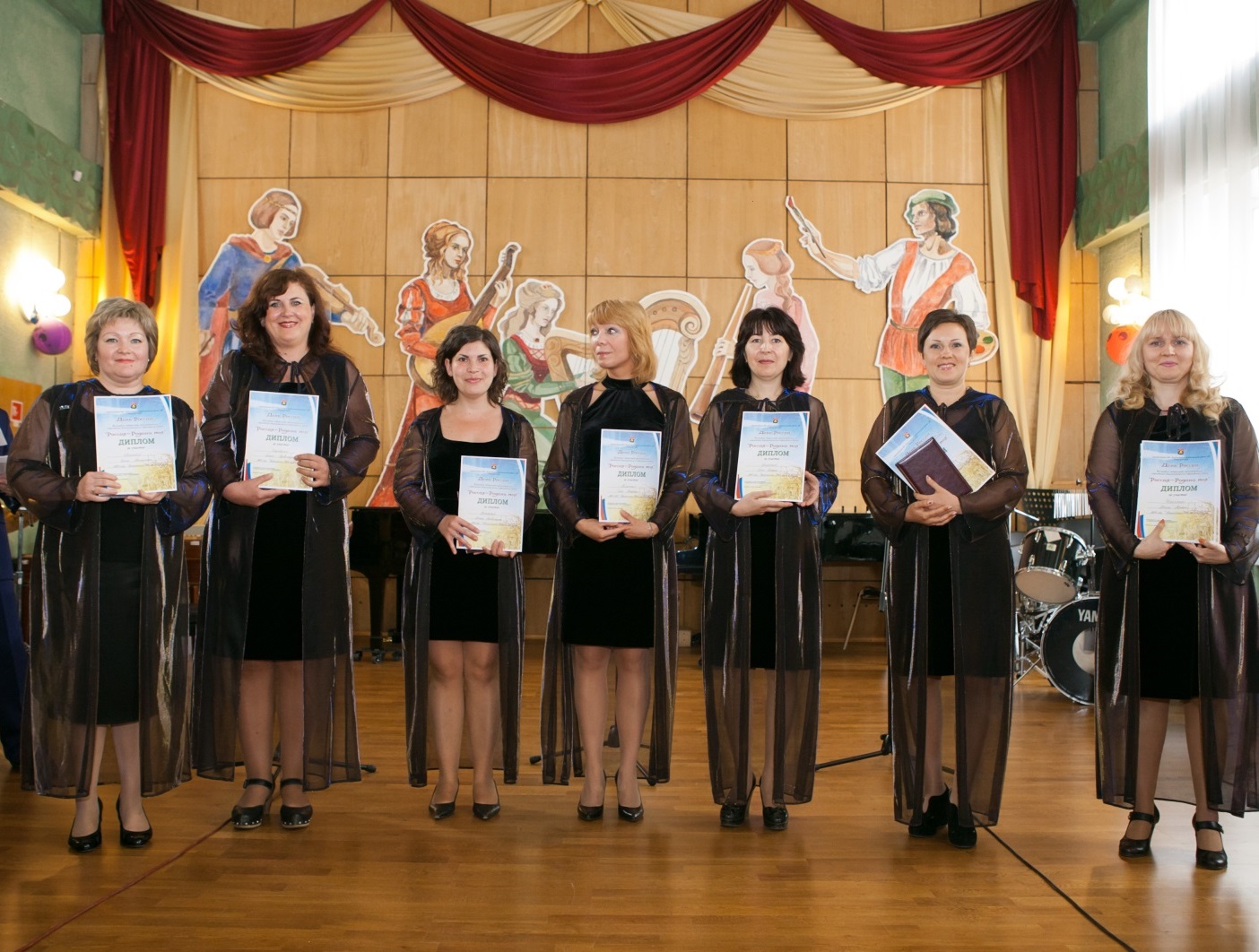 Ансамбль ведёт активную концертную деятельность, выступая  на  лучших площадках Санкт-Петербурга.
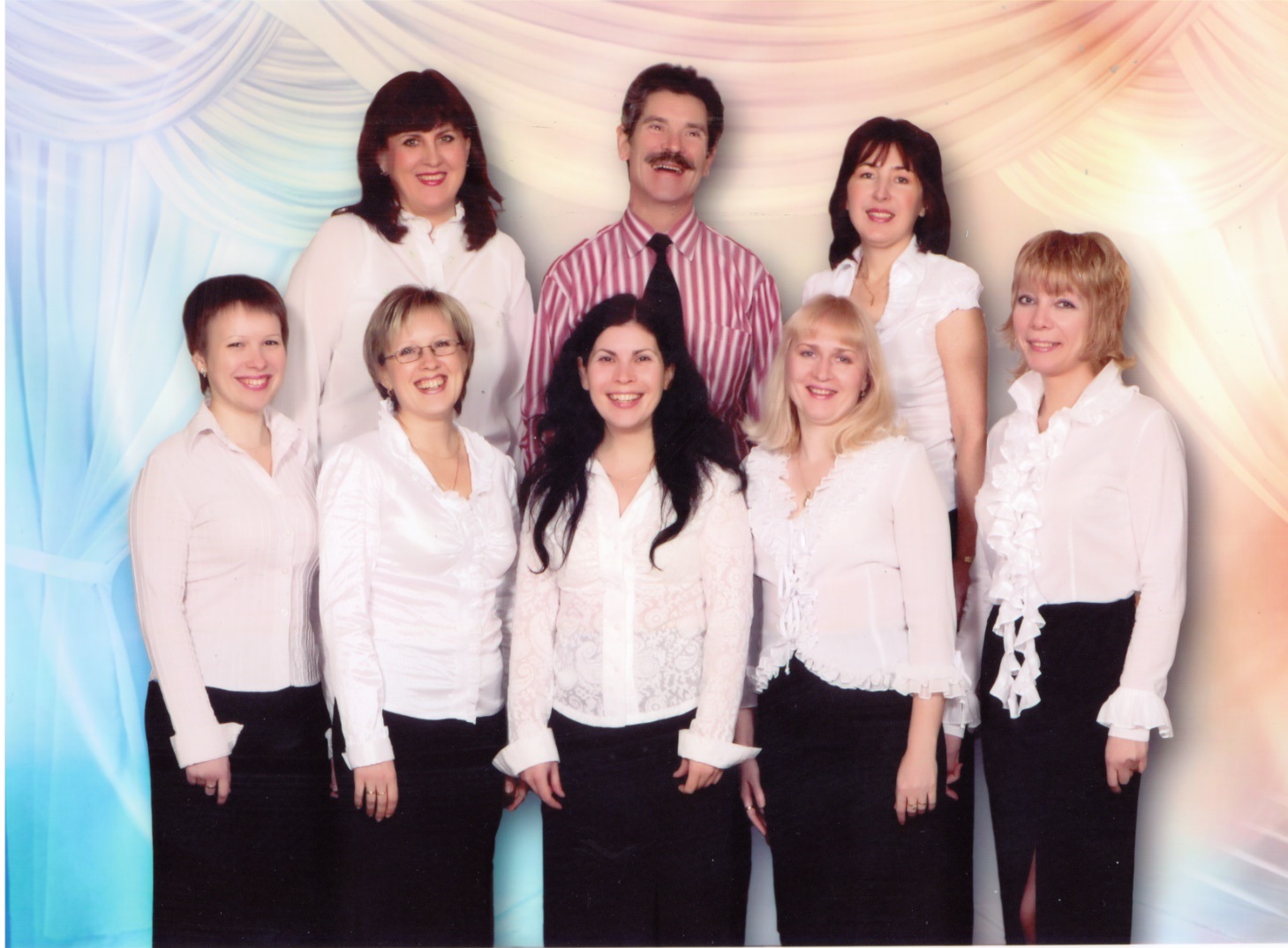 Капелла
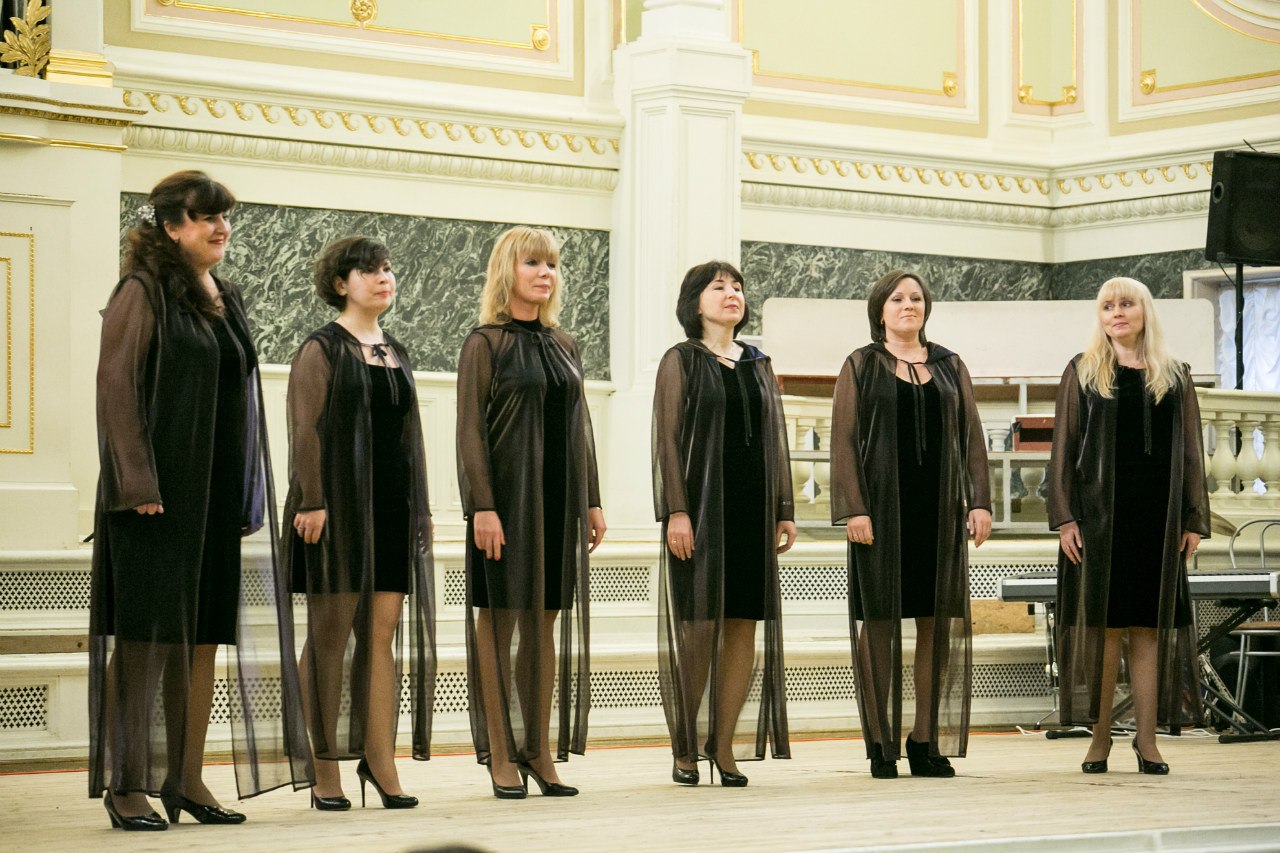 Художественная академияим. А.Л.Штиглица
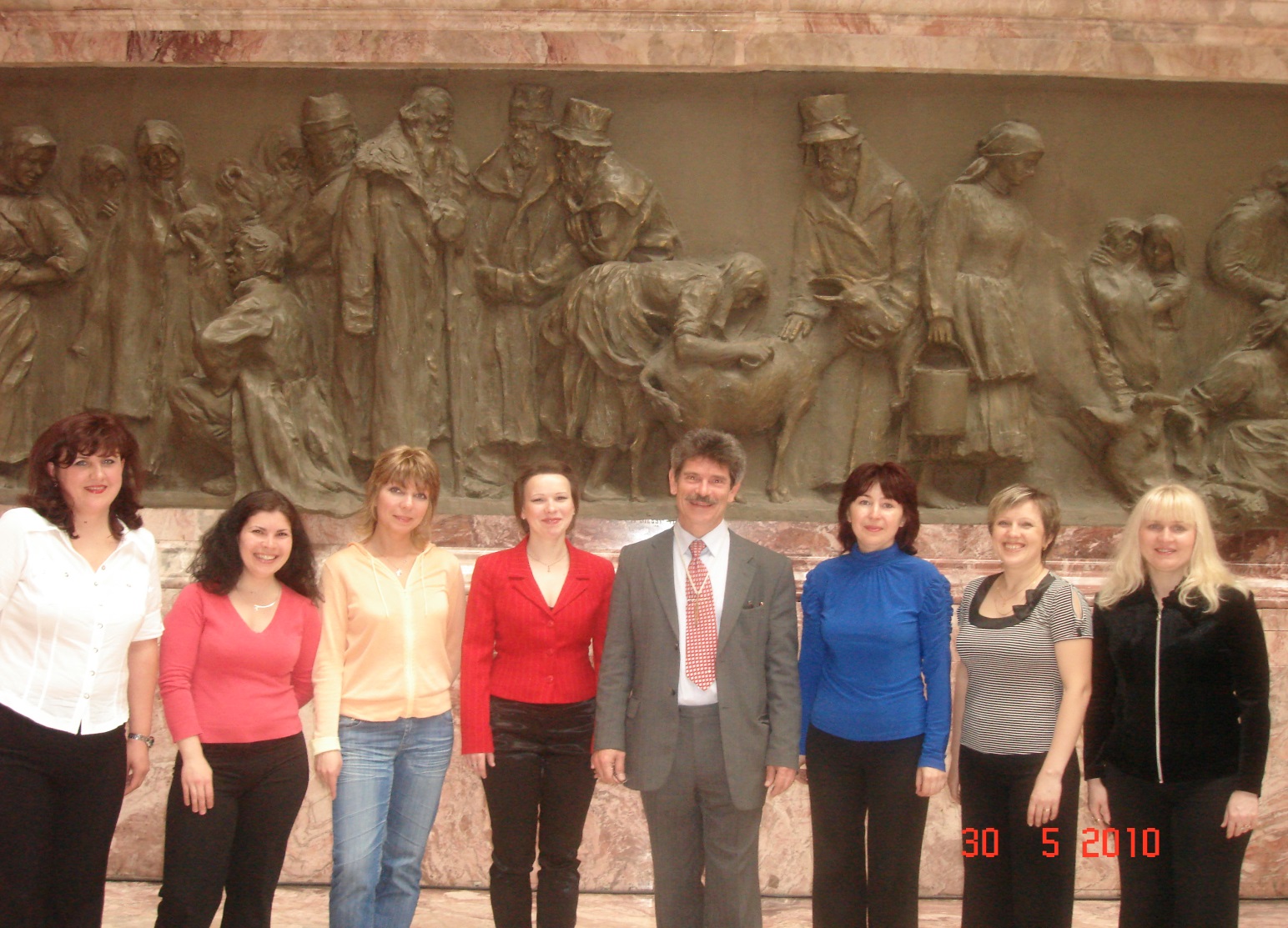 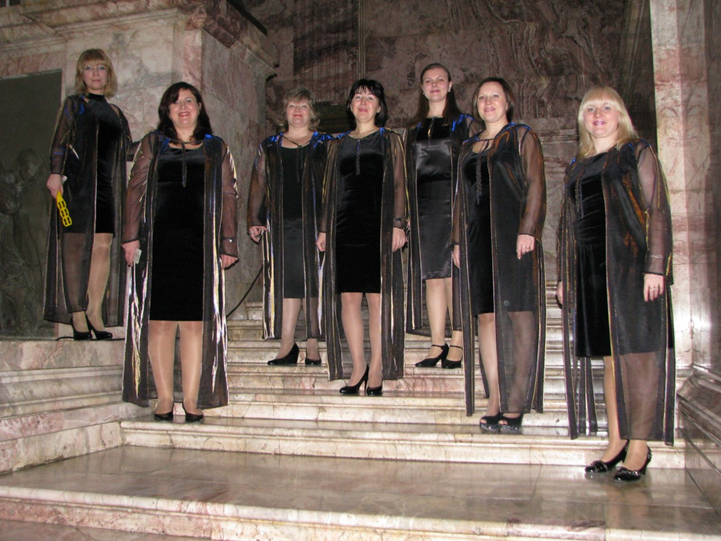 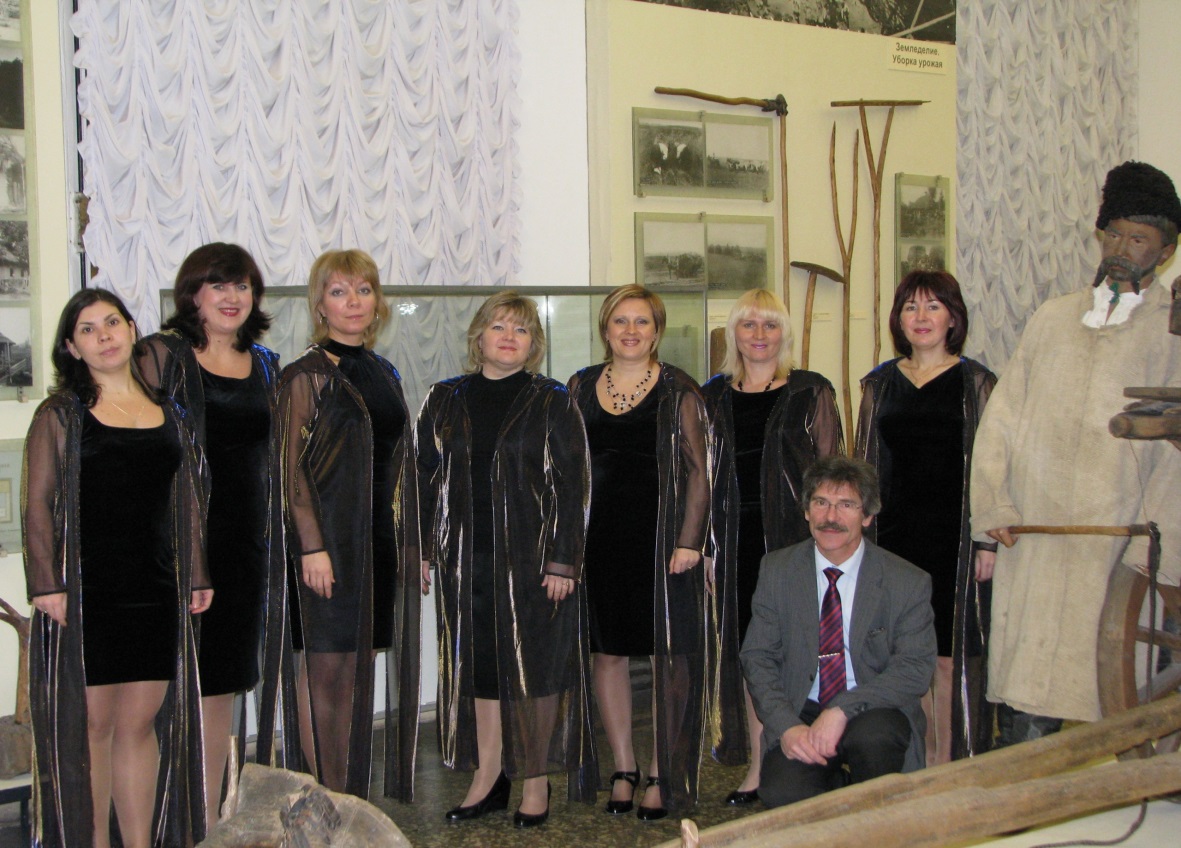 Этнографический музей
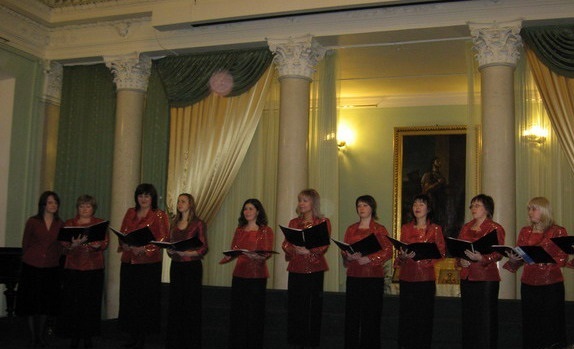 Святодуховской центр  Александро- Невской лавры
В репертуаре ансамбля произведения русской и зарубежной классики, духовная и старинная музыка, русские народные песни, джазовые композиции и произведения современных авторов.
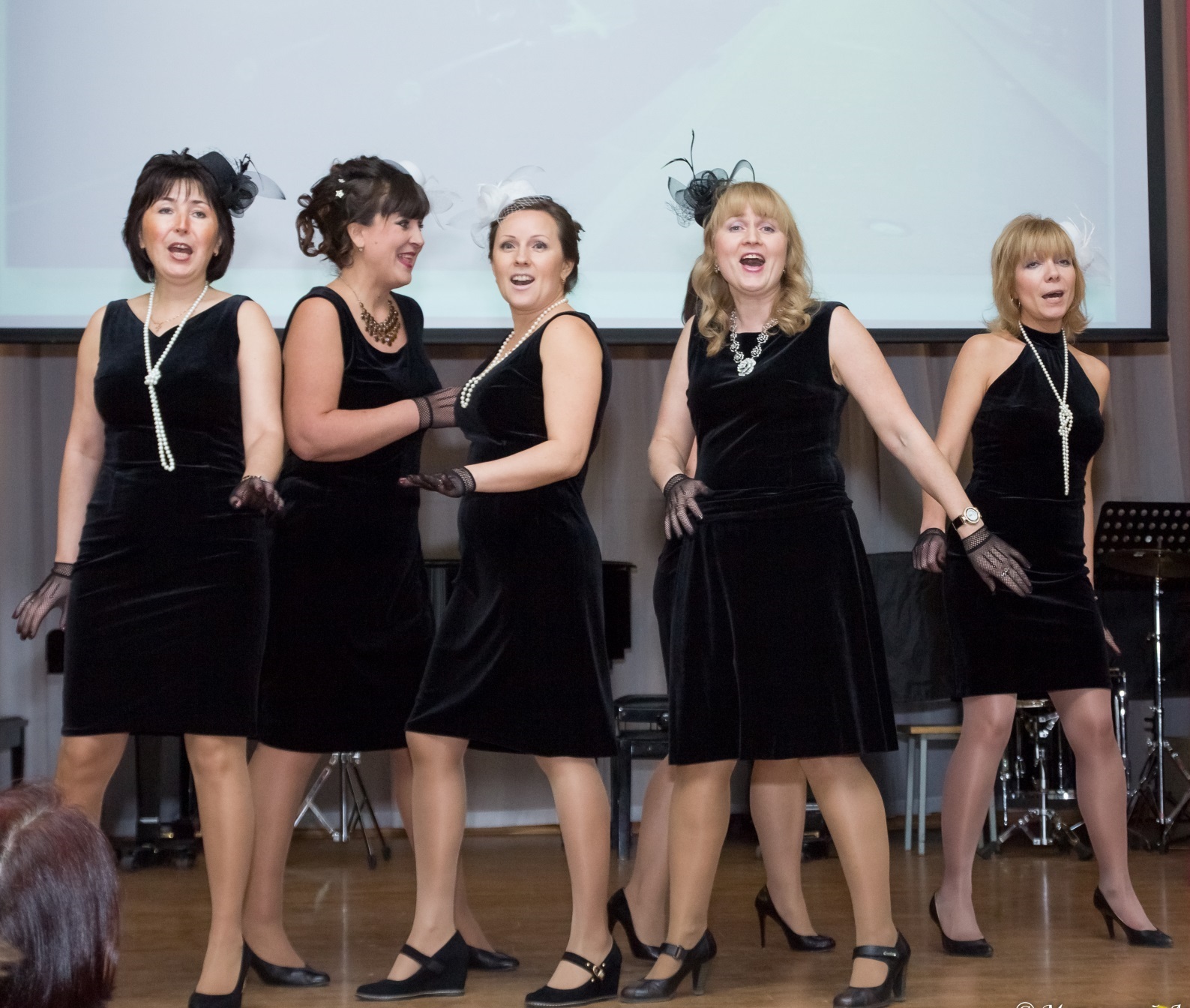 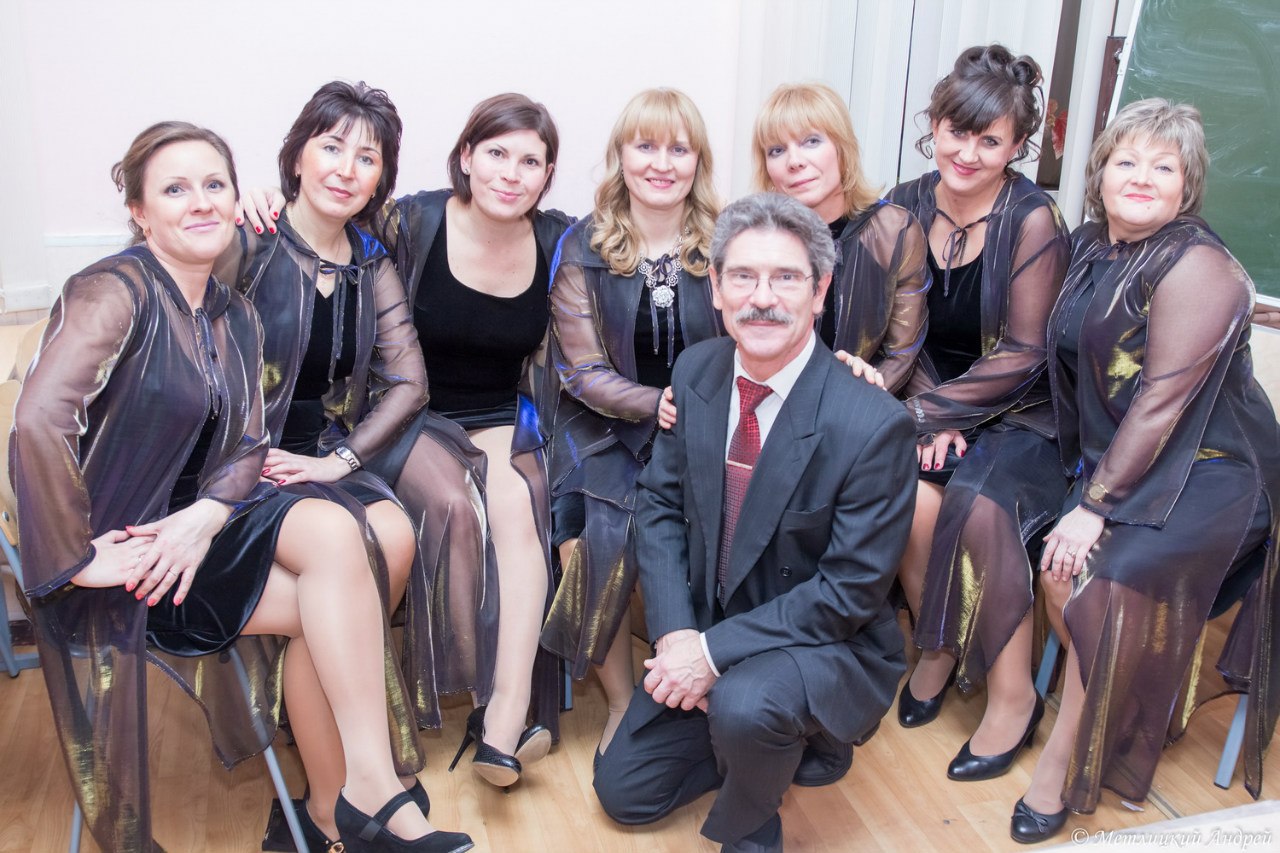 Выступая   на тематических и отчётных  концертах отделов, в музыкально - поэтическом салоне «Родник», школьных проектах связанных с  юбилейными датами композиторов Элегия часто делит сцену  со своими друзьями и коллегами  народным самодеятельным коллективом ансамблем народных инструментов  «Садко».
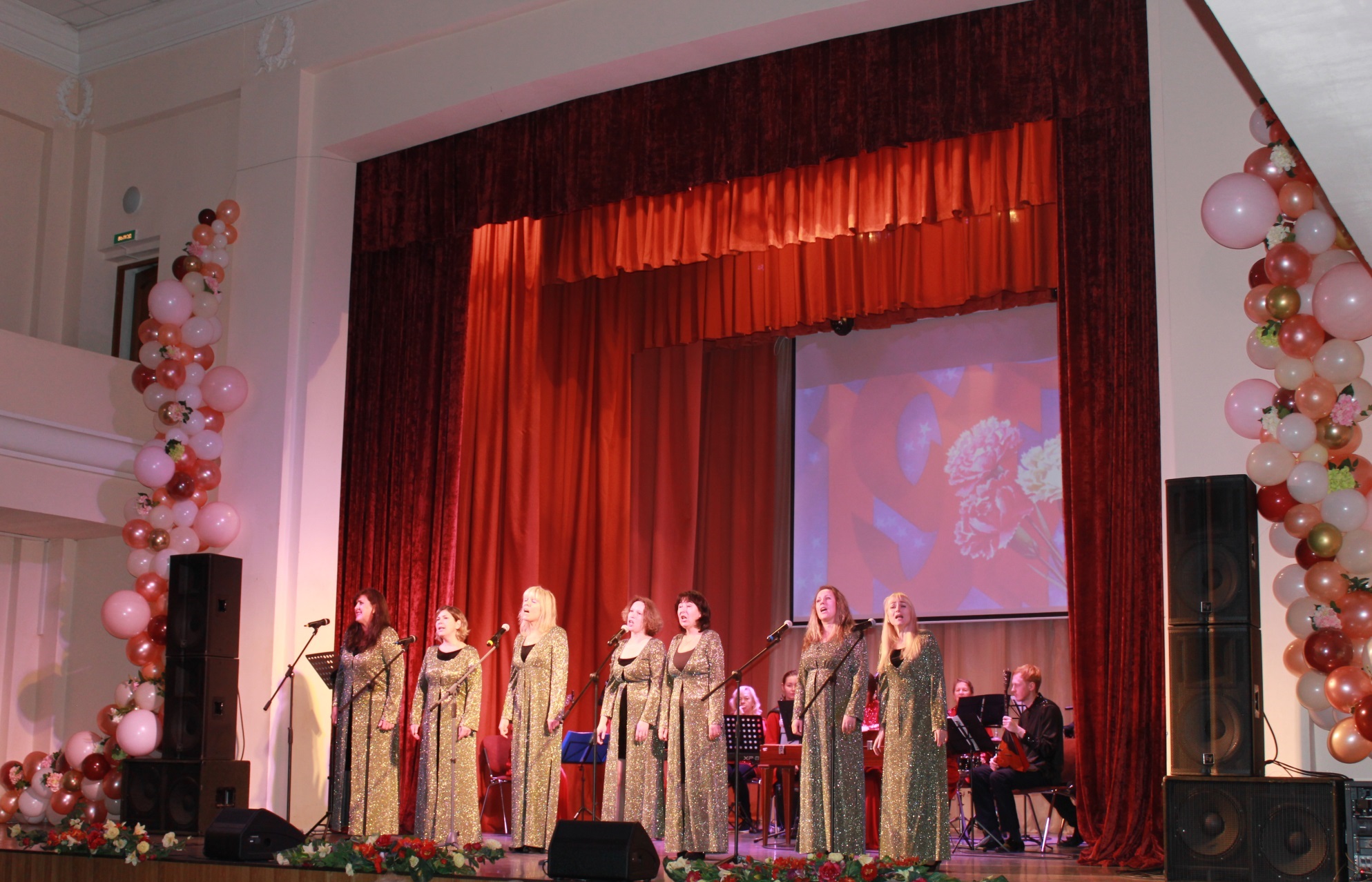 В этом году прошло два значительных районных мероприятия, где принимали участие два народных коллектива «Элегия» и «Садко» -  это концерт -  памяти писателя Ю.Г. Слепухина и концерт для ветеранов,  посвящённый 8 ноября. 
  Концерт оставил неизгладимое впечатление у всех, кто сидел в зале, слушатели ощутили на себе завораживающее и магическое воздействие искусства в профессиональном исполнении народных коллективов.
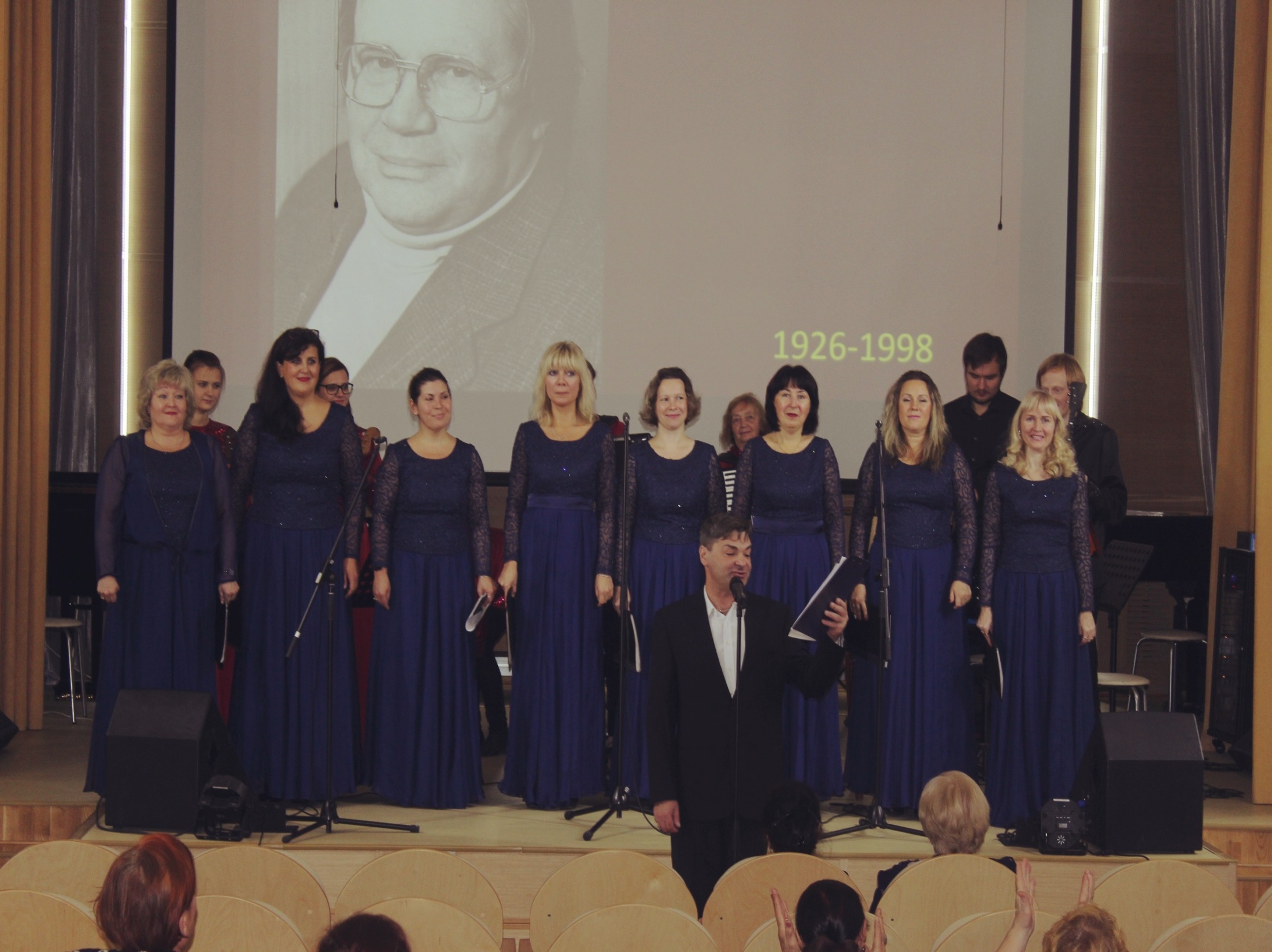 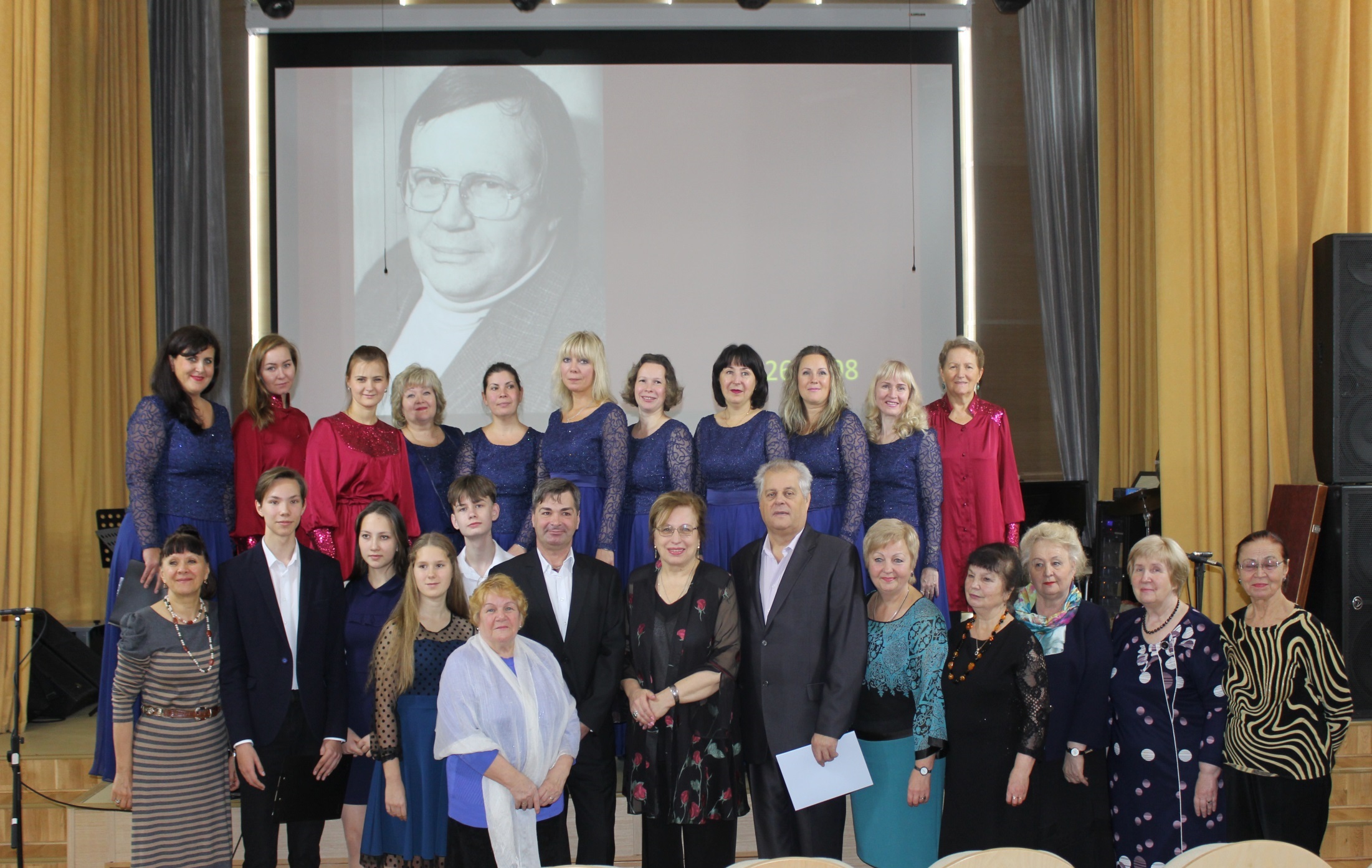 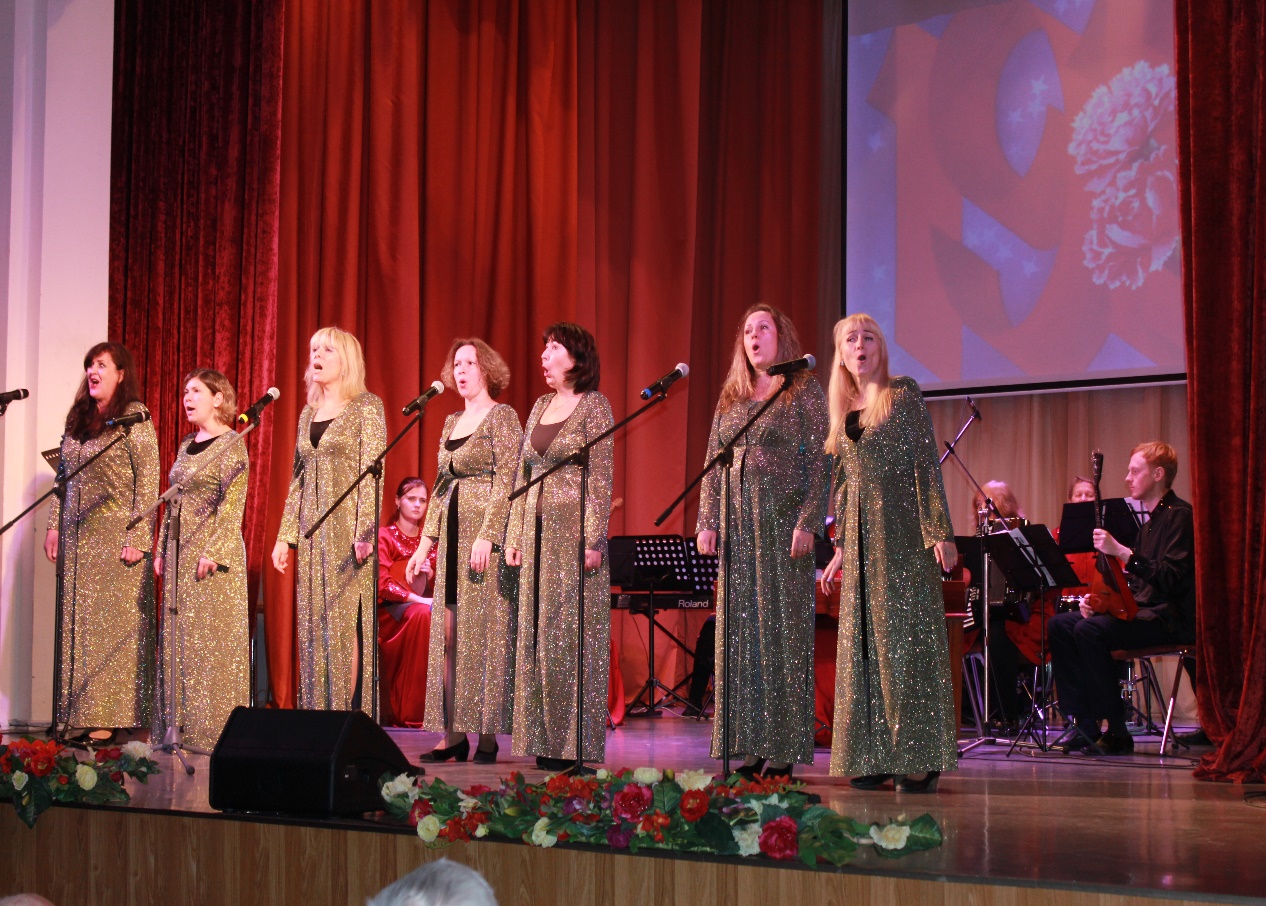 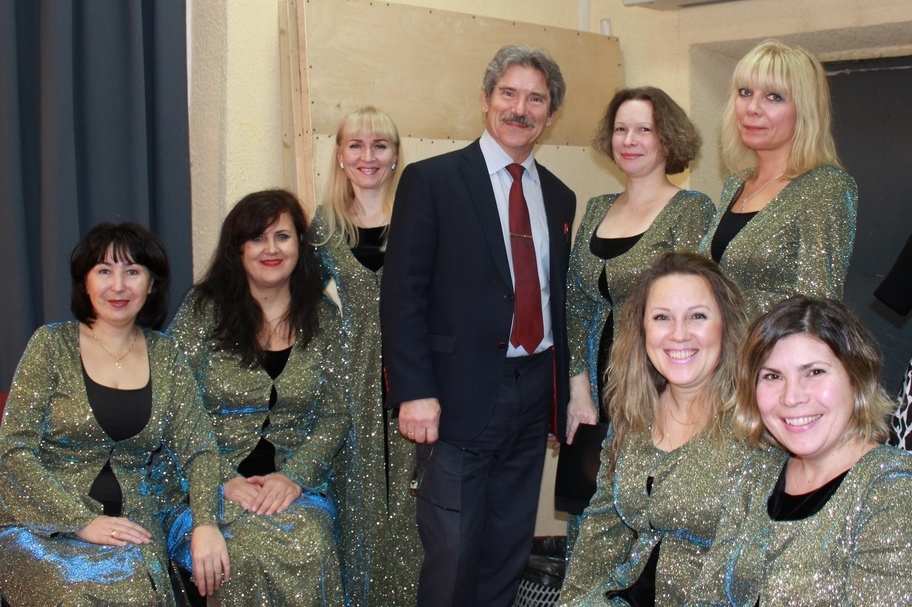 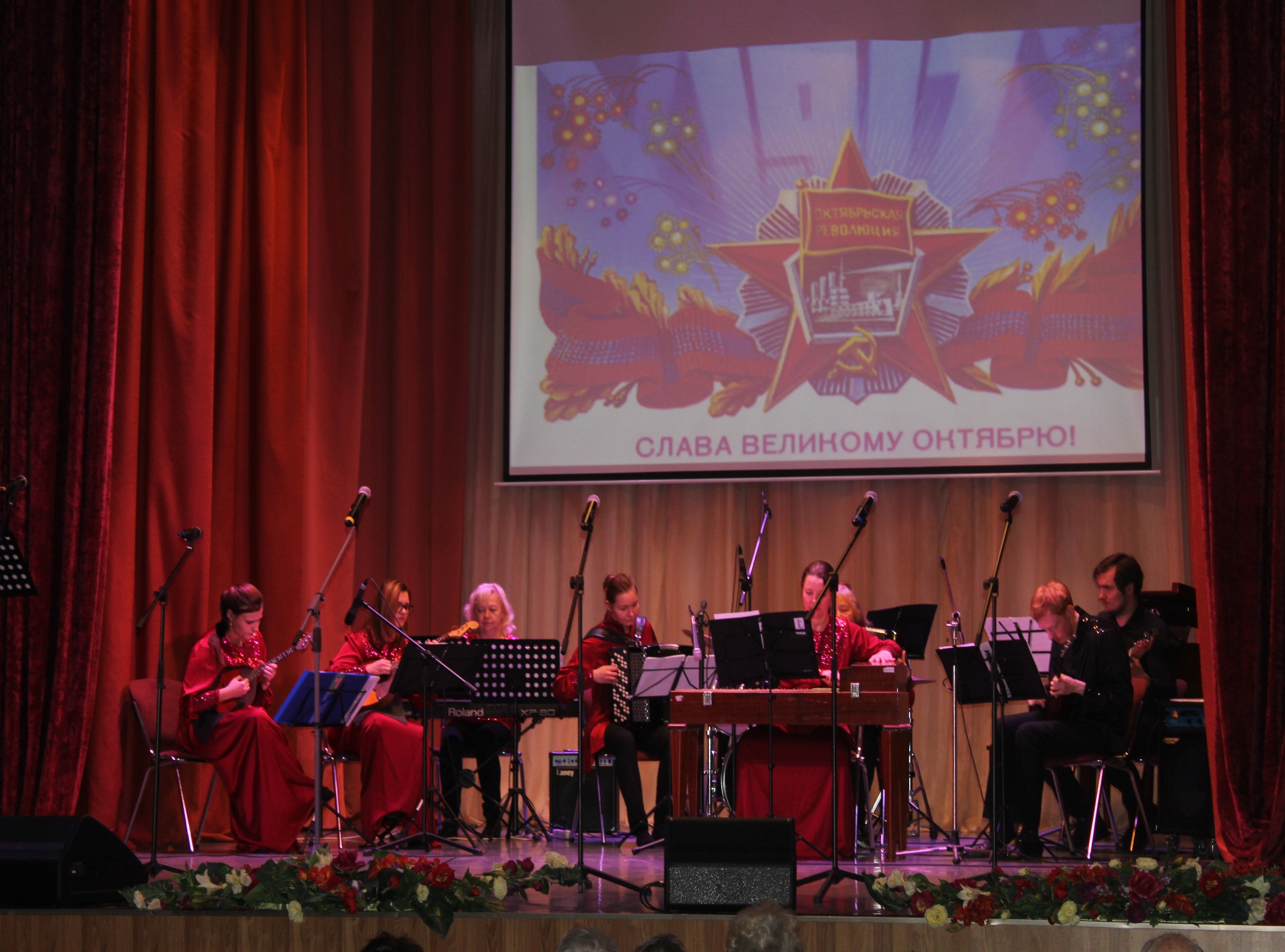 Вы долгий путь проделали не зря 
Вы много сделали, пришла пора гордиться
За столько лет – кругом одни друзья
Ведь нам пришлось в одном котле вариться.
Вы подошли к отметке юбилей
Всем коллективом весело и дружно
Вам новых дел желаем и идей.
Вас поздравлять сегодня будут дружно
В  КРУГУ  ДРУЗЕЙ
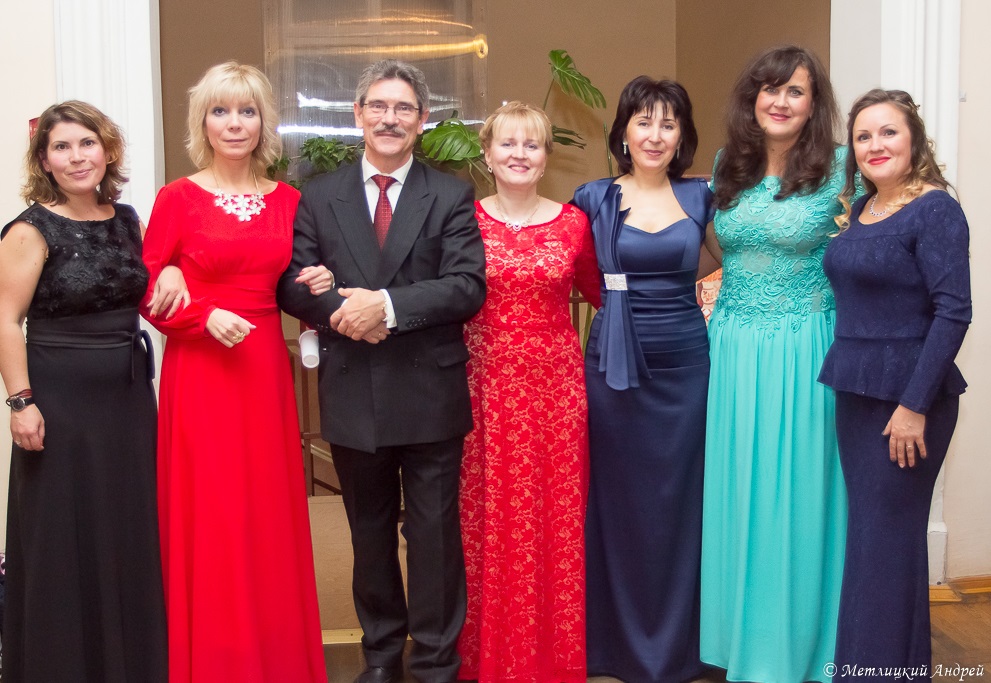